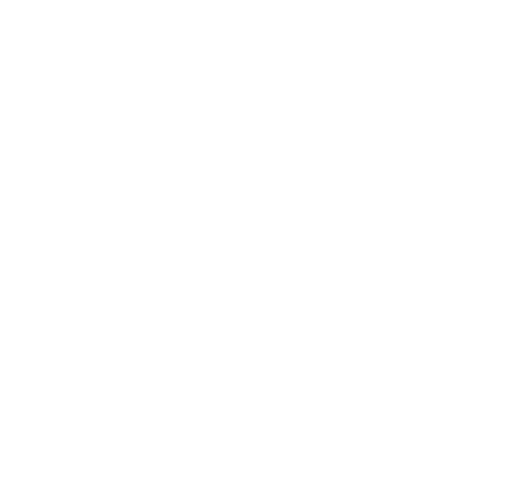 Come, now is the time (Komm, jetzt ist die Zeit)

       Liederbuch: „Feiert Jesus“ Band 2

       Lied Nr. 212
Feiert Jesus Bd. 2, Lied 212, Refrain
Come, now is the time to worship.   Komm, jetzt ist die Zeit, wir beten an.
Come, now is the time to give your heart.   Komm, jetzt ist die Zeit, gib Ihm dein Herz.
Come, just as you are to worship.   Komm, so wie du bist und bete an.
Come, just as you are before your god. - Come.   Komm, so wie du bist vor Deinen Gott. - Komm.
Feiert Jesus Bd. 2, Lied 212, Strophe
One day every tongue will confess You are god.   Jede Zunge wird Dich bekennen als Gott.
One day every knee will bow.   Jeder wird sich beugen vor Dir.
Still, the greatest treasure remains for those   Doch der größte Schatz bleibt für die bestehn,
who gladly choose You now.   die jetzt schon mit Dir gehn.
Feiert Jesus Bd. 2, Lied 212, Refrain
Come, now is the time to worship.   Komm, jetzt ist die Zeit, wir beten an.
Come, now is the time to give your heart.   Komm, jetzt ist die Zeit, gib Ihm dein Herz.
Come, just as you are to worship.   Komm, so wie du bist und bete an.
Come, just as you are before your god. - Come.   Komm, so wie du bist vor Deinen Gott. - Komm.
Feiert Jesus Bd. 2, Lied 212, Strophe
One day every tongue will confess You are god.   Jede Zunge wird Dich bekennen als Gott.
One day every knee will bow.   Jeder wird sich beugen vor Dir.
Still, the greatest treasure remains for those   Doch der größte Schatz bleibt für die bestehn,
who gladly choose You now.   die jetzt schon mit Dir gehn.
Feiert Jesus Bd. 2, Lied 212, Refrain
Come, now is the time to worship.   Komm, jetzt ist die Zeit, wir beten an.
Come, now is the time to give your heart.   Komm, jetzt ist die Zeit, gib Ihm dein Herz.
Come, just as you are to worship.   Komm, so wie du bist und bete an.
Come, just as you are before your god. - Come.   Komm, so wie du bist vor Deinen Gott. - Komm.
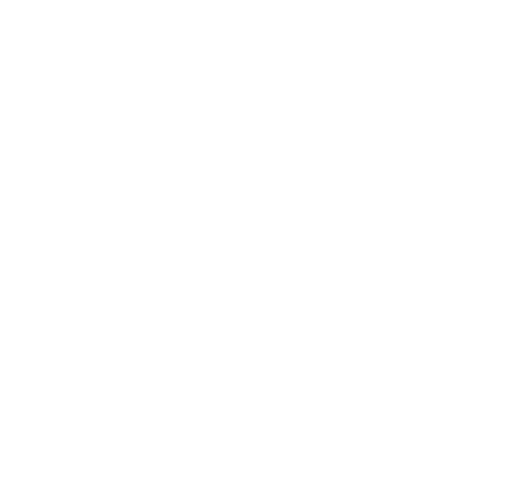